4. 향후 개선계획
성과문화 확산 체계 구축
노사가 함께 참여하는
개선안 마련
전담기구 구성
01
02
노사공동TF(’15.12월)
전문기관 컨설팅(3월)
직원 의견 수렴 및 외부 전문가 자문 등을 통한개선안 마련(상반기)
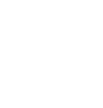 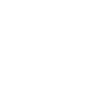 04
03
이사회 의결 및 규정 개정(연내)
노사간 진정성 있는 대화를 통한 노사합의 도출
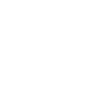 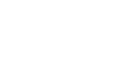 제도개선 완료
노사 합의
[Speaker Notes: 향후 추진 일정입니다. 

공사에서는 노사가 함께 참여하는 성과문화 확산을 위해 
작년 12월에 노사 공동으로 TF를 구성하여 운영하고 있으며, 

3월 중으로 전문기관 용역을 개시하여 
상반기 중 개선안을 마련하고자 합니다.

노사합의 및 이사회 의결 등도 연내 완료하여 
성과문화 확산체계를 조속히 구축하도록 하겠습니다.]